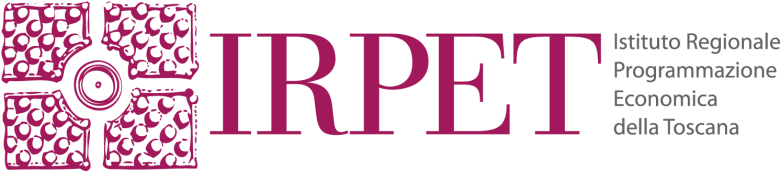 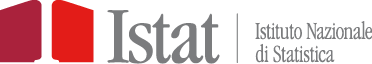 IMPRESE E OCCUPAZIONI CULTURALI. UNA PRIMA ESPLORAZIONE DELLE POTENZIALITA’ DI INTEGRAZIONE DELLE FONTIAnnalisa Cicerchia (ISTAT), Sara Gigante (ISTAT), Francesca Rossetti (ISTAT), Sabrina Iommi (IRPET), Donatella Marinari (IRPET)
XL Conferenza scientifica annuale AISRe
Oltre la crisi: Rinnovamento, Ricostruzione e Sviluppo dei territori

L’Aquila, 16-18 Settembre 2019
Quali misure per l’occupazione culturale?
Tra i molti modi in cui può manifestarsi l'interazione tra cultura ed economia, la creazione di opportunità di lavoro è sicuramente uno degli aspetti più rilevanti.

Inoltre l’occupazione culturale presenta alcune caratteristiche positive: alta incidenza di donne e titoli di studio elevati, potenzialità connesse al ricco patrimonio italiano, ricadute positive in termini di coesione sociale e benessere. 

Tuttavia, quantità e qualità dell’occupazione culturale sono difficili da misurare, sia per caratteristiche specifiche (forte intermittenza e saltuarietà dei periodi di prestazioni effettive, spesso affiancate da situazioni di “multiple job holding”), sia per la necessità di ricorrere ad una pluralità di fonti informative, ognuna con specifici punti di forza e limiti e con margini di sovrapposizione.


Questo contributo esplora l’integrazione di fonti statistiche e amministrative a scala nazionale e regionale (Toscana), AL FINE DI  RENDERLA SISTEMATICA e CONSENTIRE CONFRONTI TERRITORIALI AFFIDABILI.
L’Italia in Europa
APPROCCIO EUROSTAT (2012) SU IFL
Le regioni italiane 1
APPROCCIO PER PROFESSIONE
APPROCCIO PER SETTORE
Le regioni italiane 2
SOTTO-SETTORE DELLO SPETTACOLO. ISTAT, Registro RACLI. 2016
OCCUPATI E IMPRESE PER SOTTO-SETTORE. SYMBOLA 2019
Le regioni italiane 3
APPROCCIO PER RAPPORTO DI LAVORO
La Toscana 1
I sotto-settori ricostruiti: A)attività creative, artistiche e di intrattenimento (divisione ATECO 90) e B) quelle di biblioteche, archivi e musei (divisione 91).
LA TOSCANA DA FONTI ISTAT  IMPRESE, ISTITUZIONI  E ADDETTI
LA TOSCANA DA RICOSTRUZIONE PLURIFONTE
INPS, ex-Enpals
ISTAT, ind. musei
RT, monitoraggio
MIBACT
La Toscana 2
LA TOSCANA DA COMUNICAZIONI OBBLIGATORIE DEI CONTRATTI DI LAVORO.
Incid. % degli avviamenti di professioni culturali per settore culturale.  2015-2018
In sintesi (da completare…)
Conclusioni
Si tratta per il momento di una prima indagine esplorativa, con risultati provvisori e migliorabili;

 Il punto di partenza è che l’occupazione nel settore culturale e creativo è un fenomeno di difficile rappresentazione statistica, e tuttavia sempre più importante da quantificare e sottoporre a monitoraggio. 

 L’obiettivo è quello di raggiungere una sistematica integrazione delle fonti disponibili che, oltre a ridurre lo statistical burden sui rispondenti e i costi di rilevazioni mirate,  potrebbe facilitare la lettura di un settore di attività strategico per molte regioni italiane.
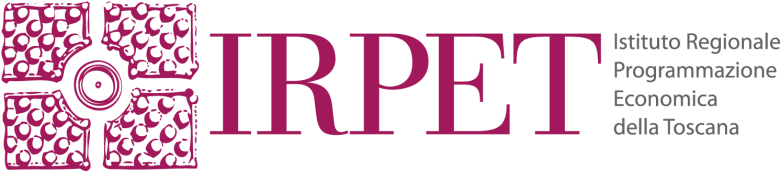 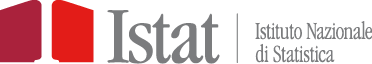 IMPRESE E OCCUPAZIONI CULTURALI. UNA PRIMA ESPLORAZIONE DELLE POTENZIALITA’ DI INTEGRAZIONE DELLE FONTIAnnalisa Cicerchia (ISTAT), Sara Gigante (ISTAT), Francesca Rossetti (ISTAT), Sabrina Iommi (IRPET), Donatella Marinari (IRPET)
XL Conferenza scientifica annuale AISRe
Oltre la crisi: Rinnovamento, Ricostruzione e Sviluppo dei territori

L’Aquila, 16-18 Settembre 2019